Conférence DIAGMA

Population et migrations :
Monde, Europe, France

Hervé Le Bras


20 juin 2023
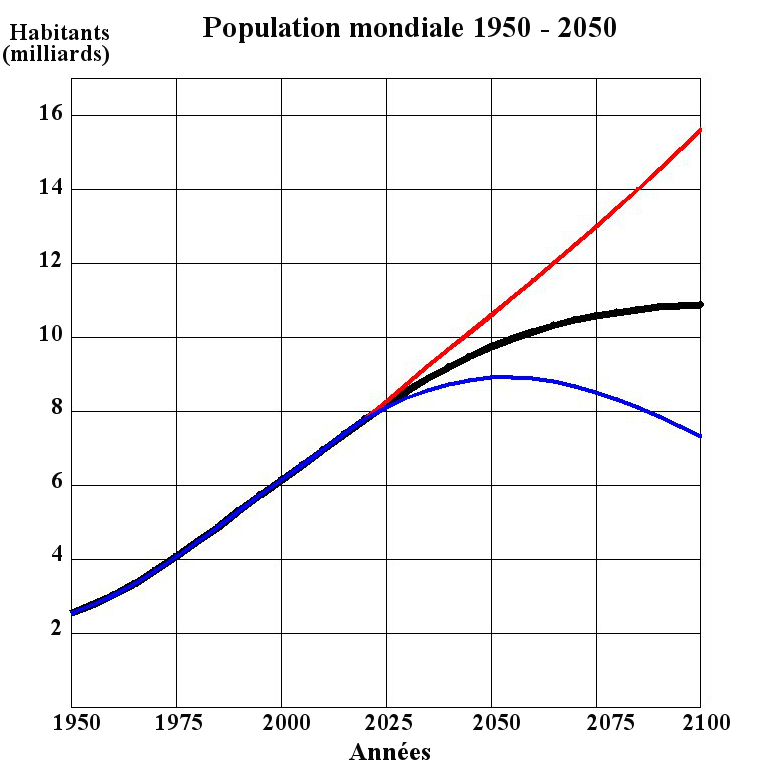 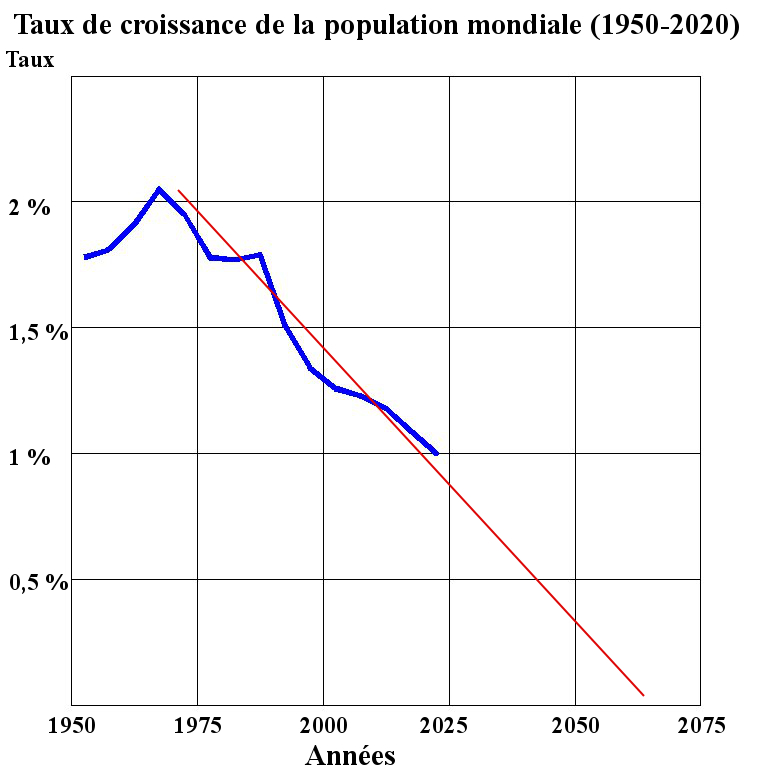 Deux manières d’illustrer l’avenir de la population mondiale
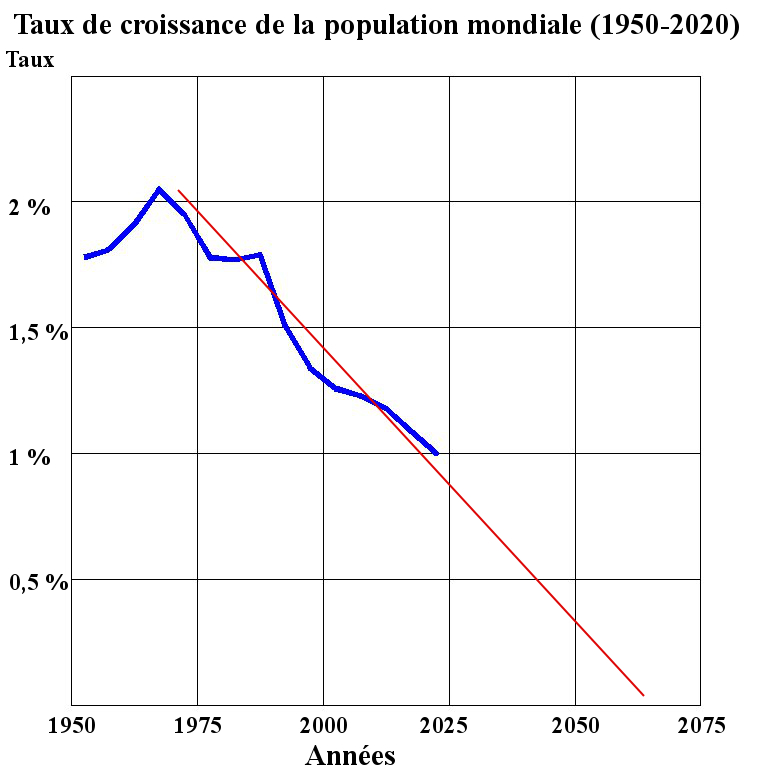 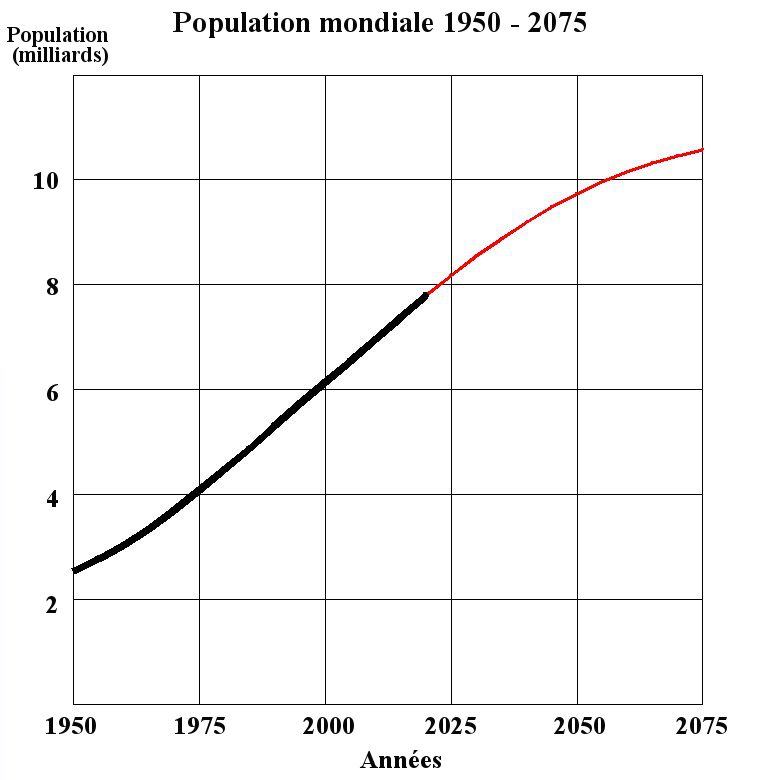 Population mondiale
Projections moyennes Nations-Unies 2020, Centre Wittgenstein, The Lancet
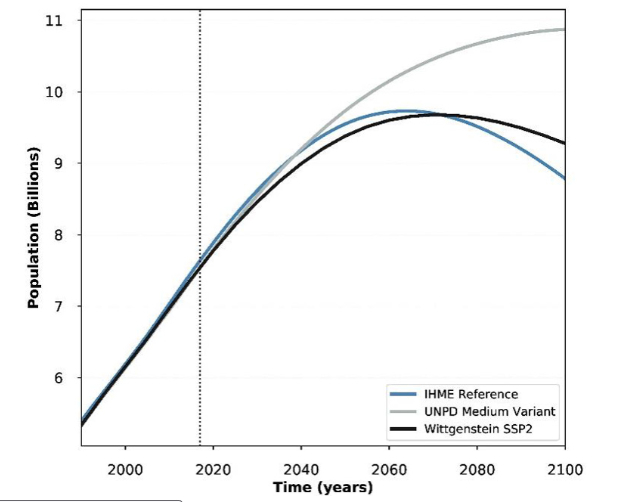 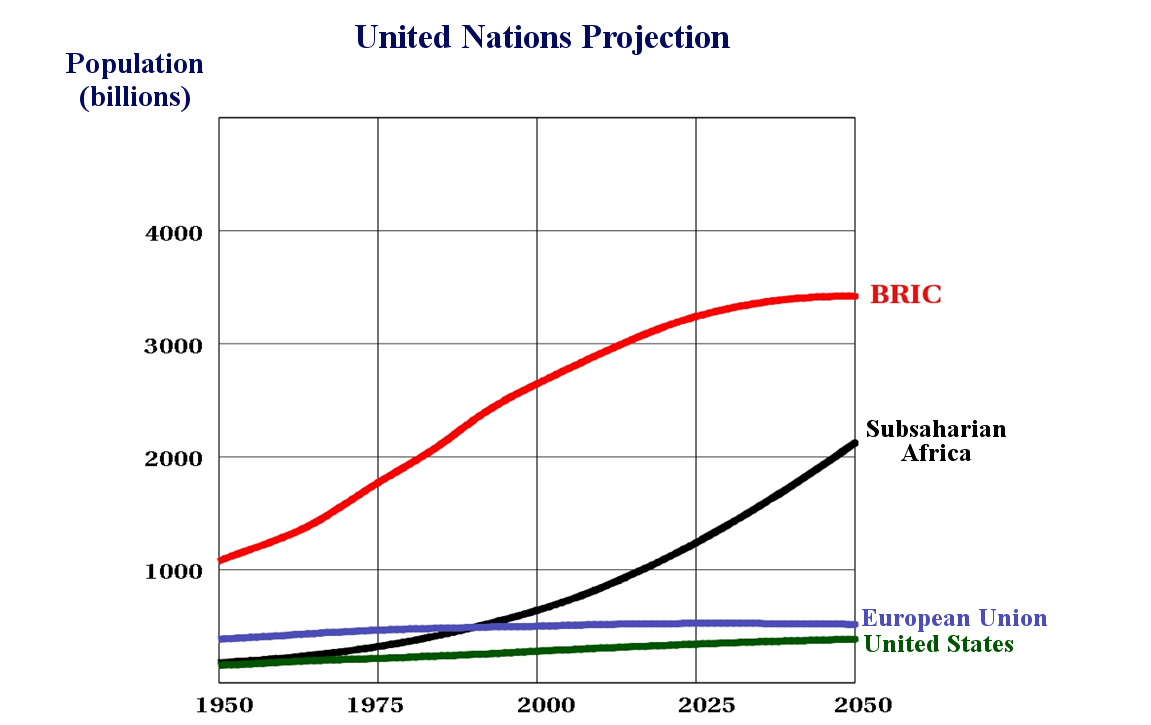 Hot spots
de la fécondité
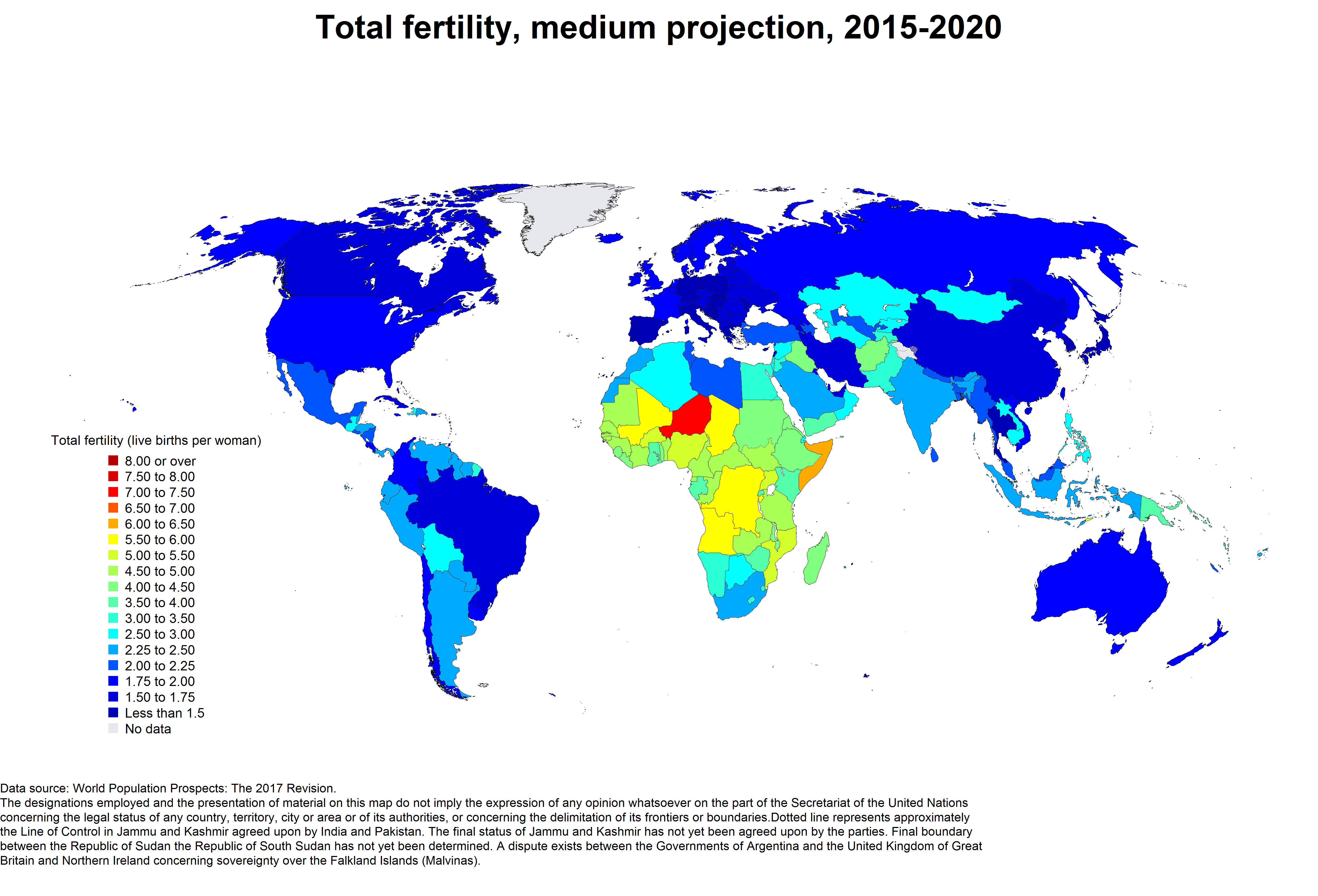 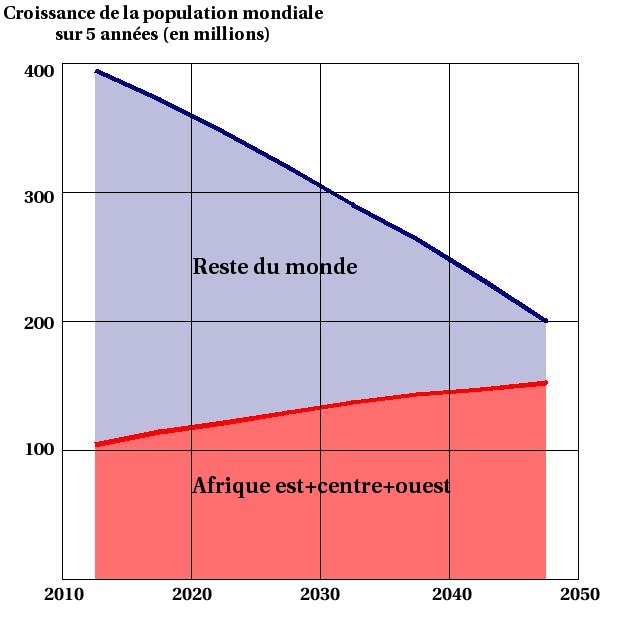 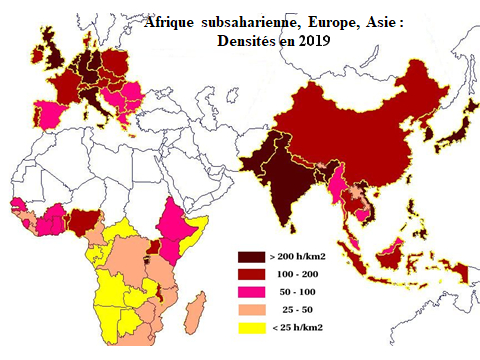 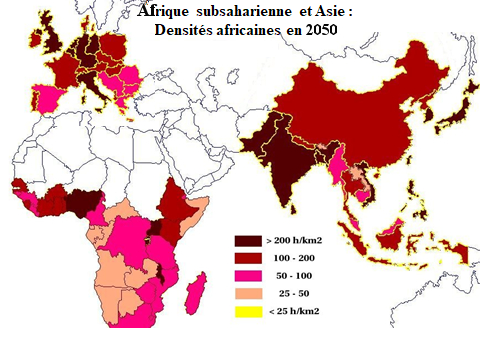 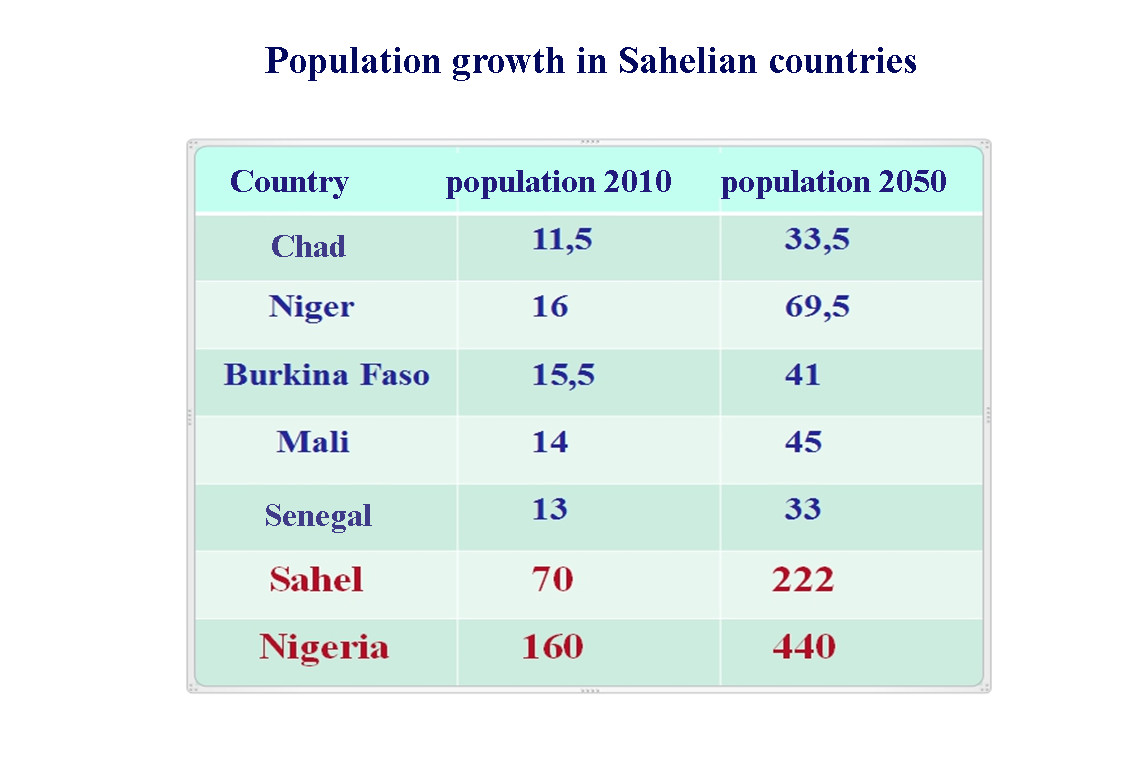 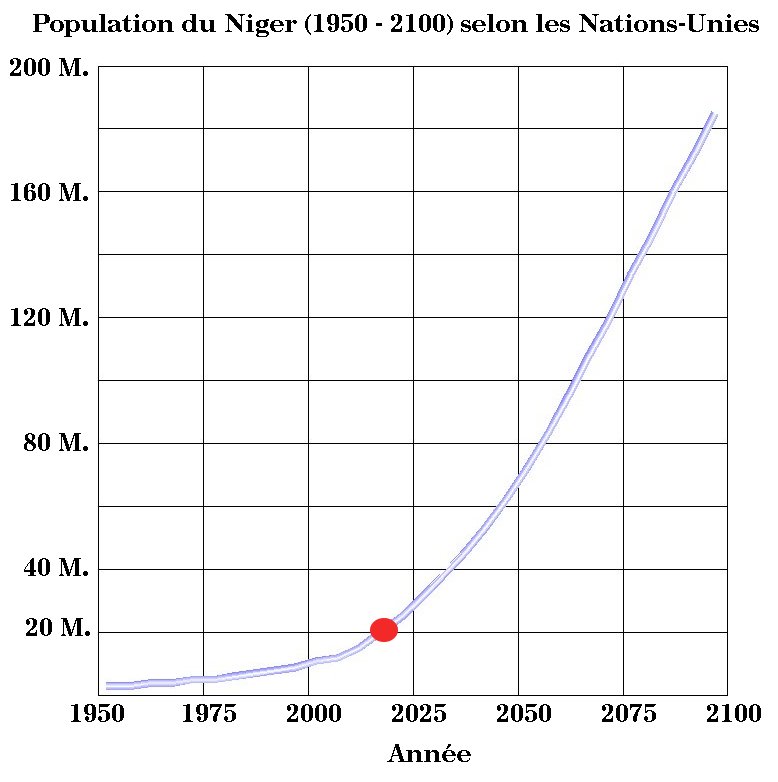 L’incertitude des
projections de population
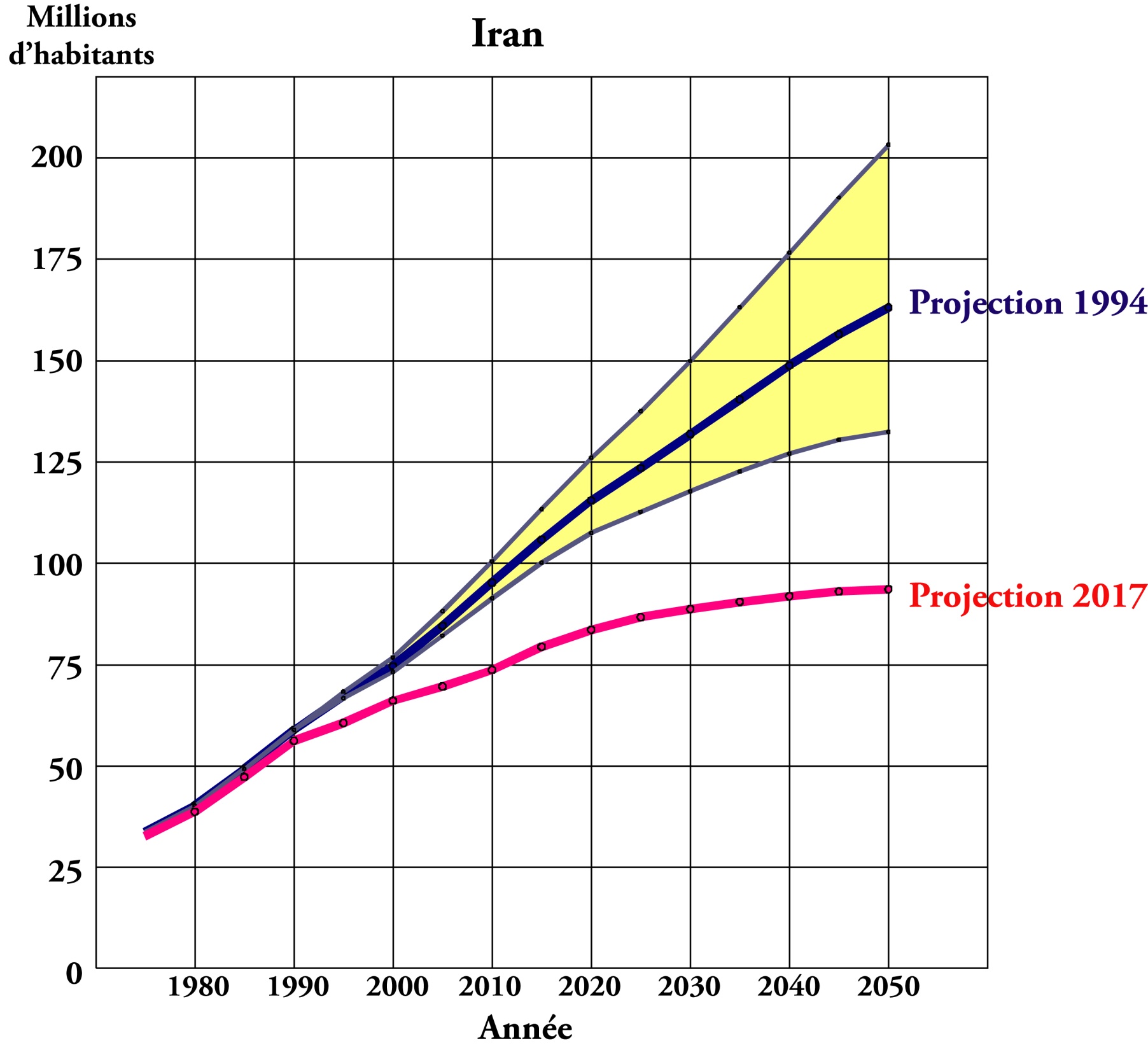 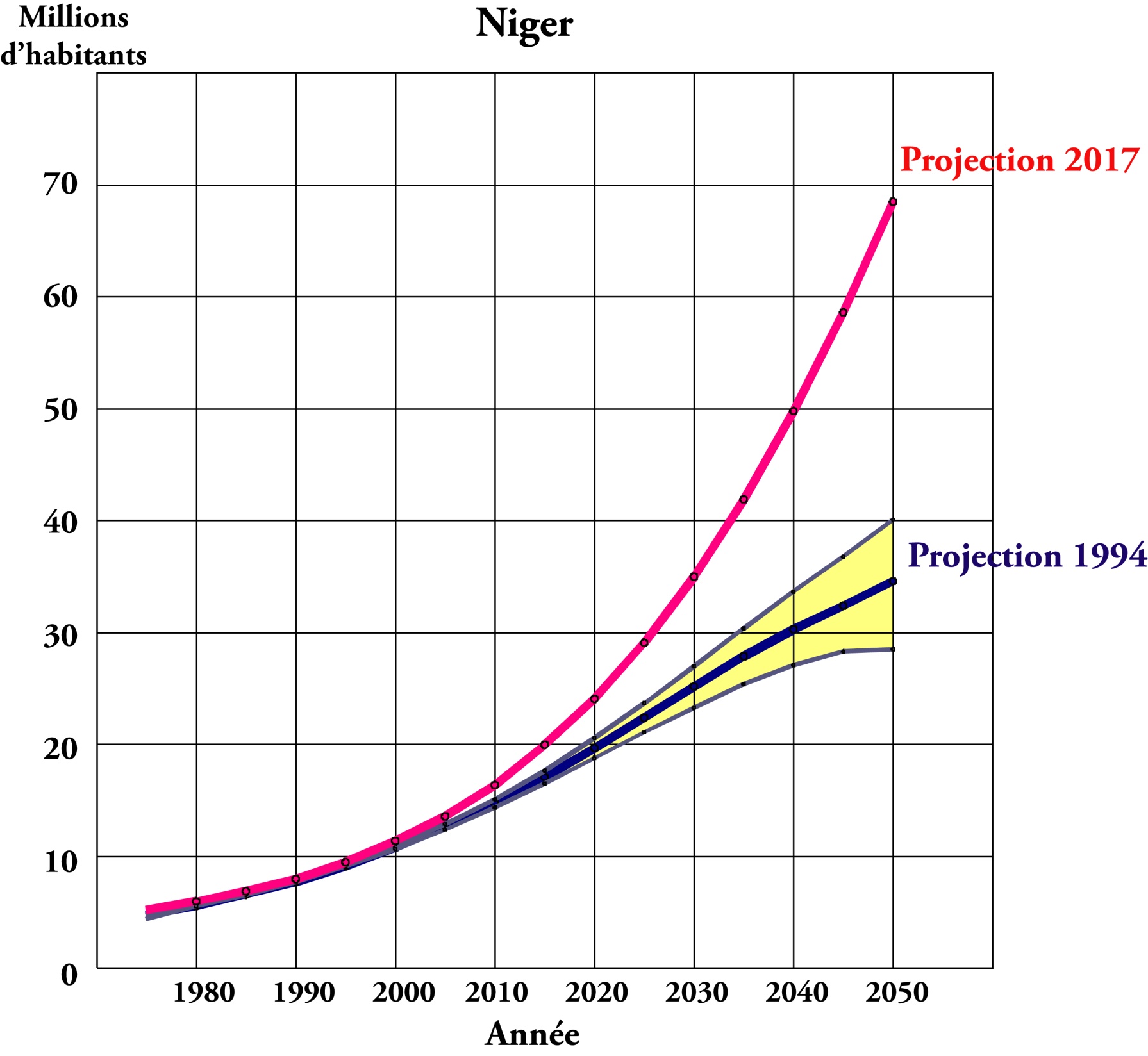 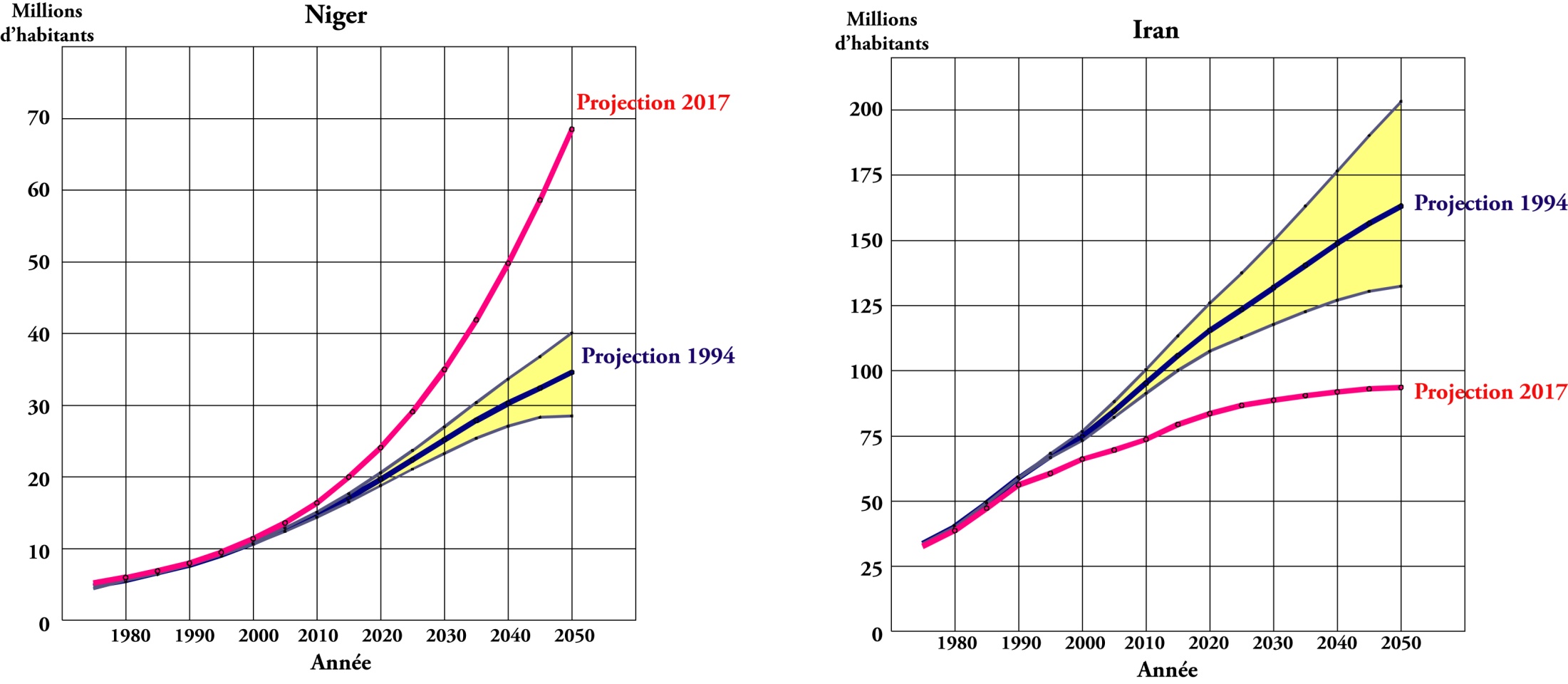 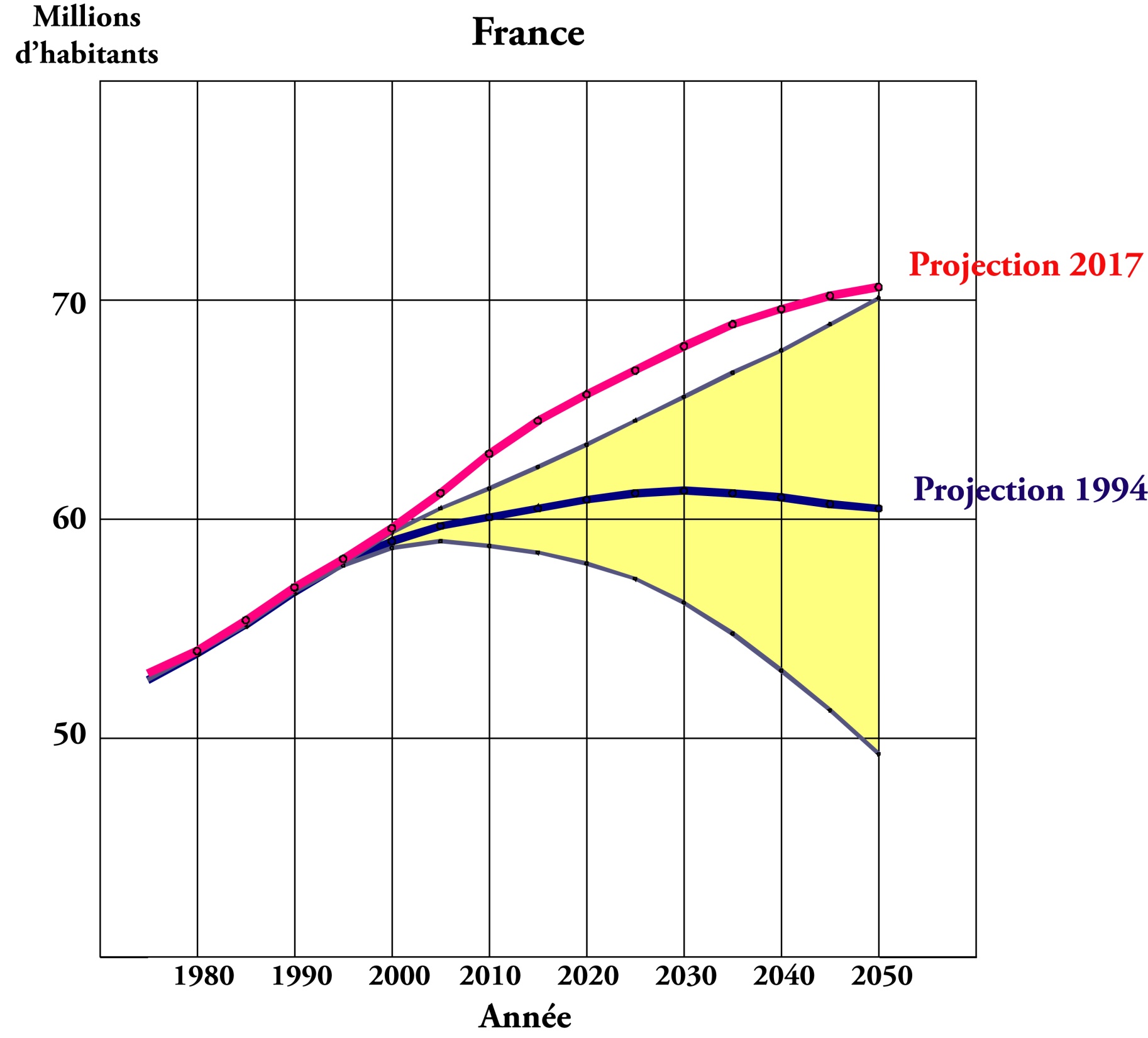 La situation dans l’Union européenne
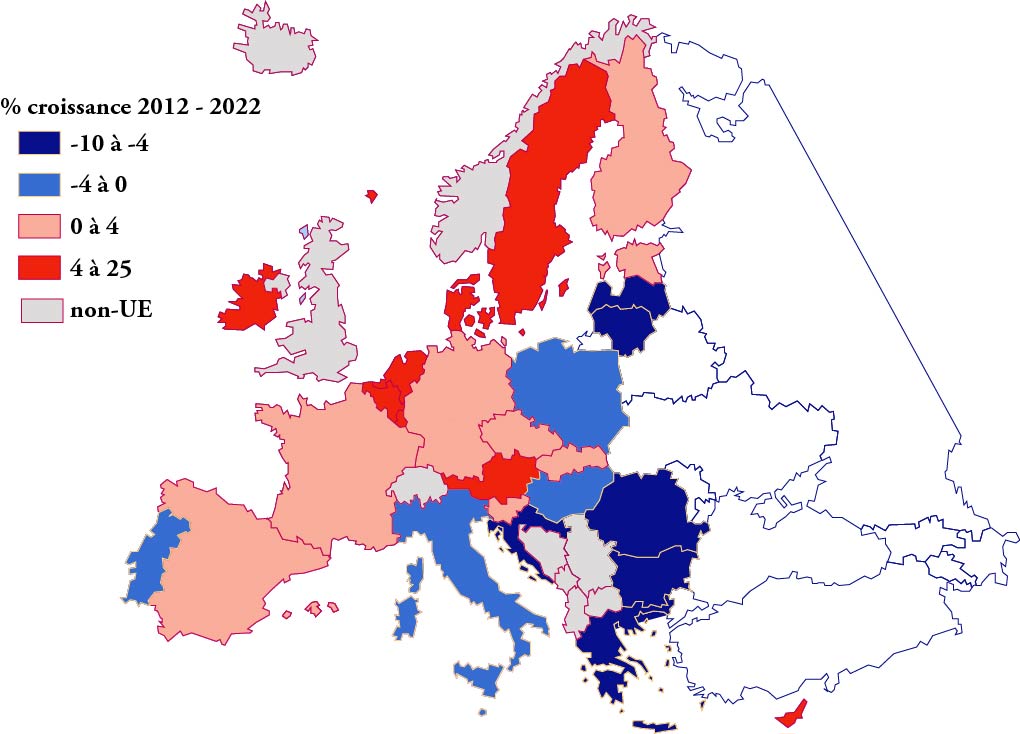 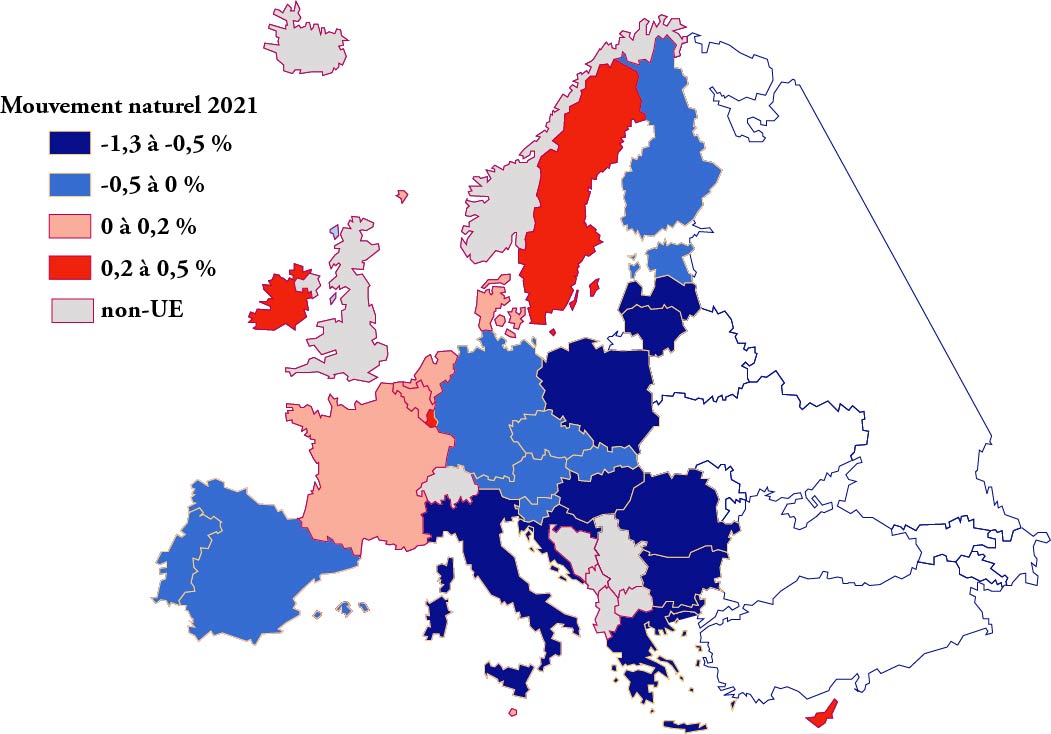 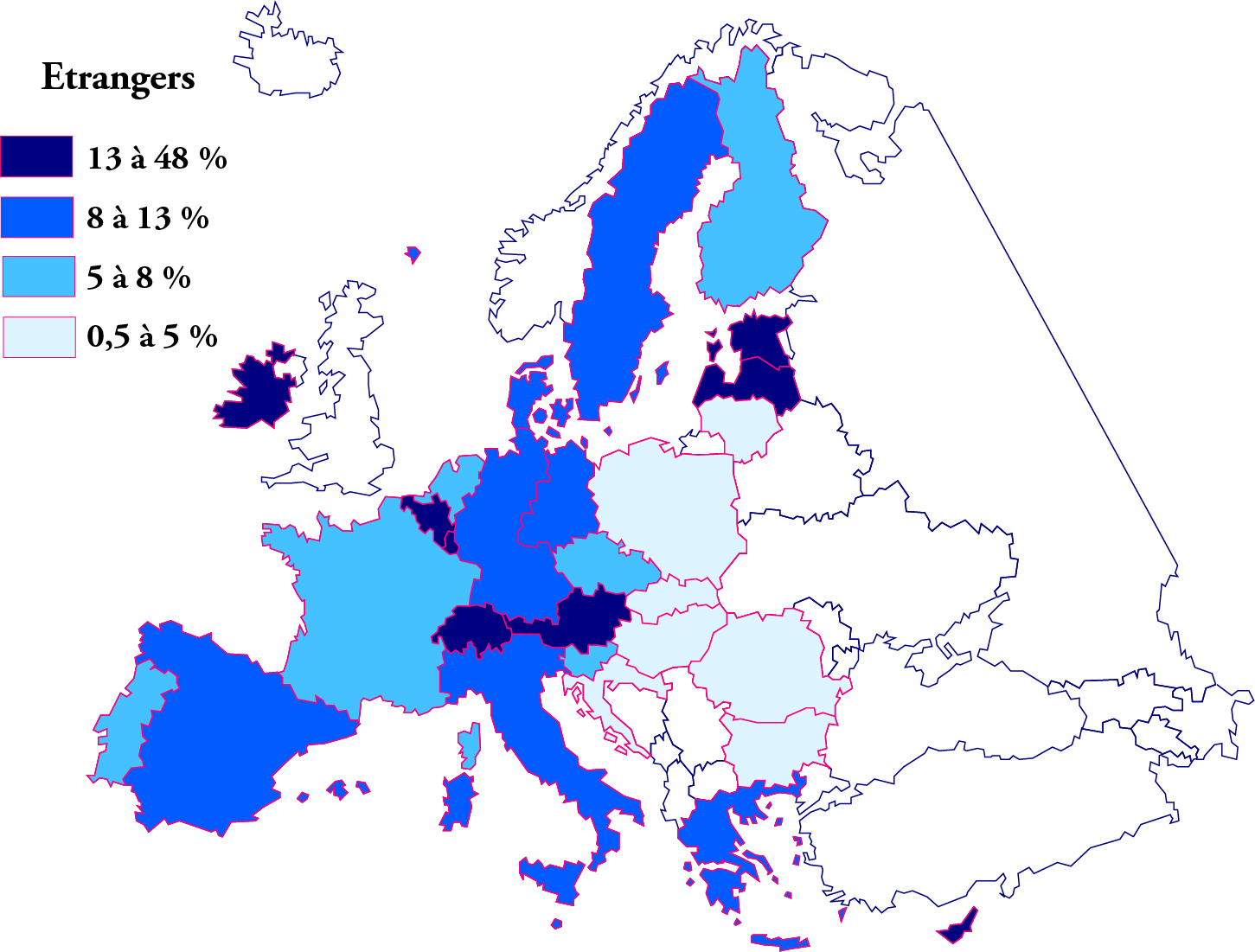 France
incertitudes sur l’avenir
Hypothèses de mortalité publiées par le rapport du  COR
et évolution réelle en rouge
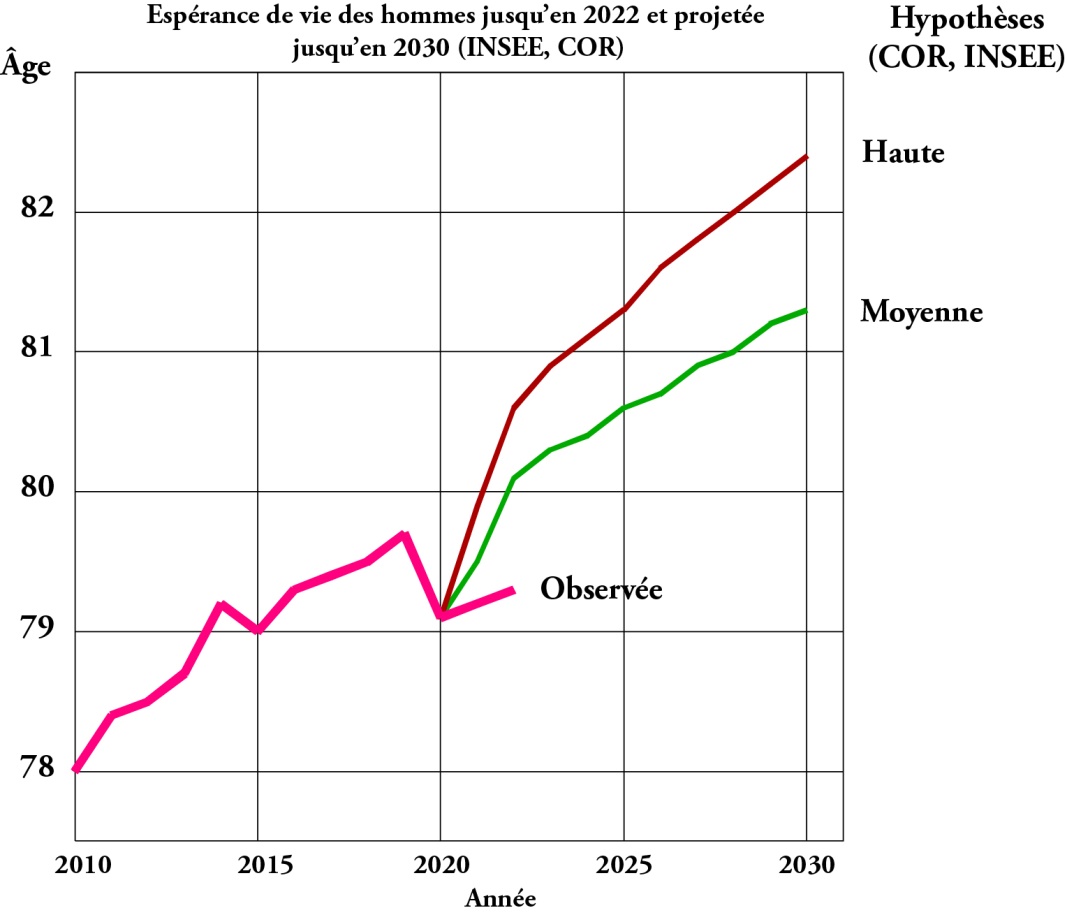 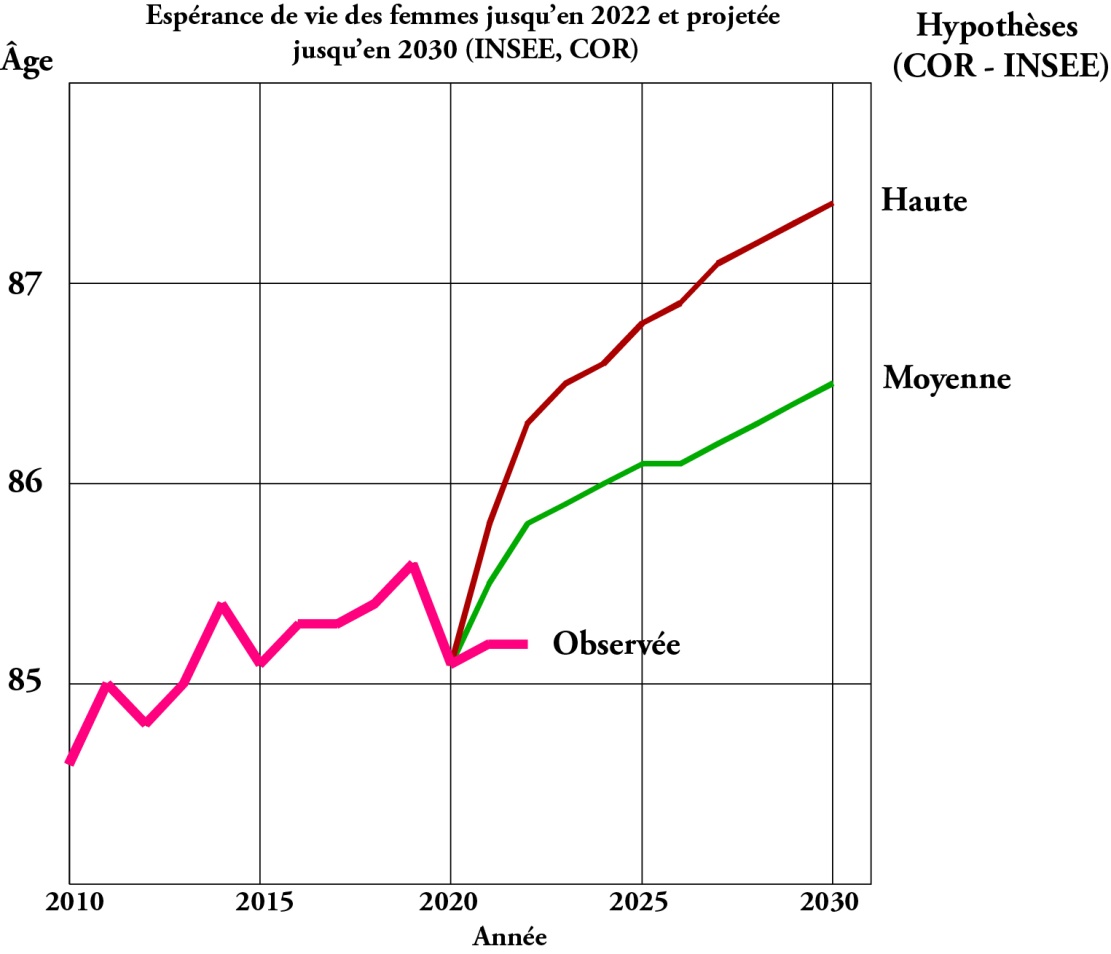 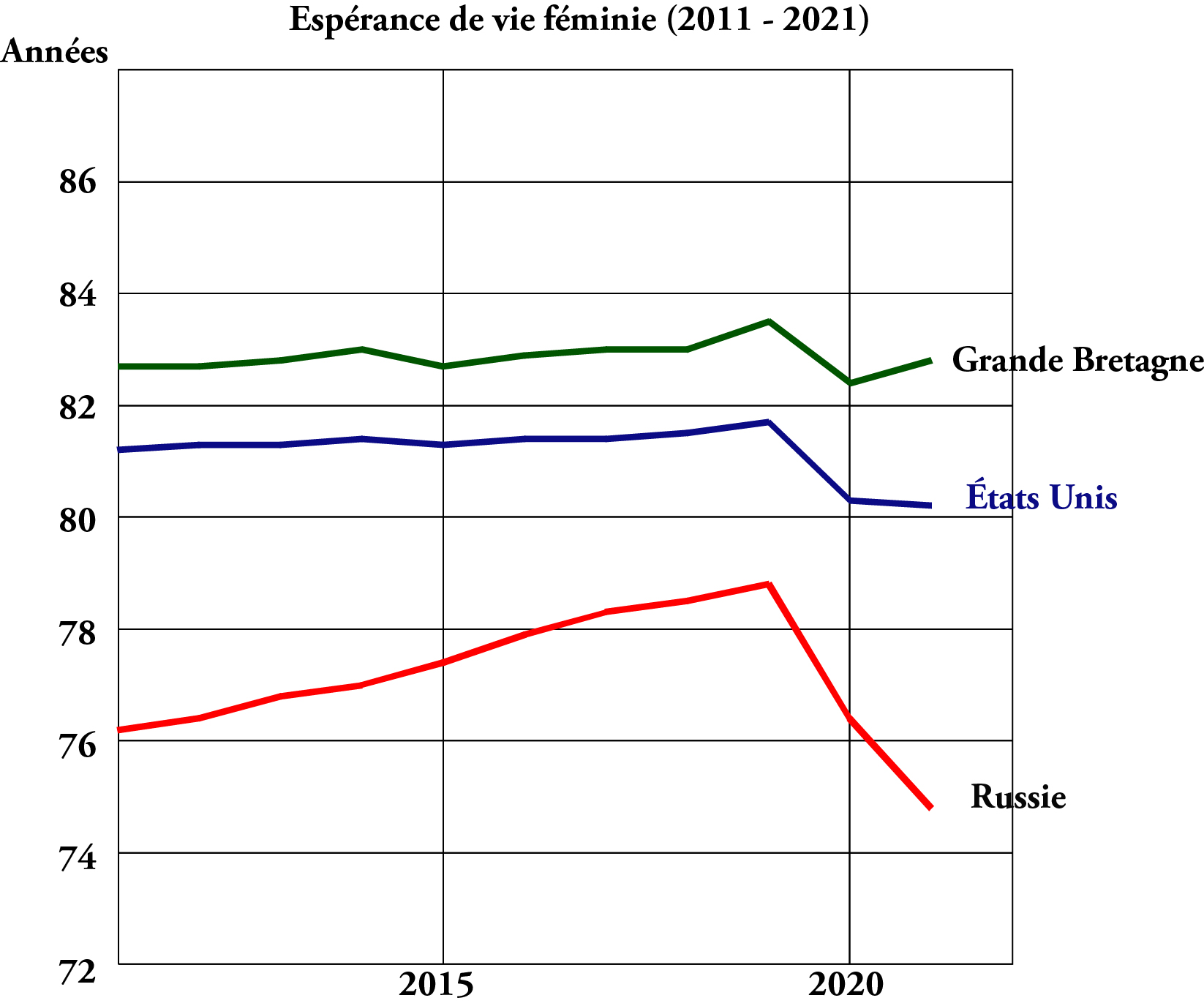 Hypothèses de solde migratoire publiées par le rapport du  COR
et évolution réelle en rouge
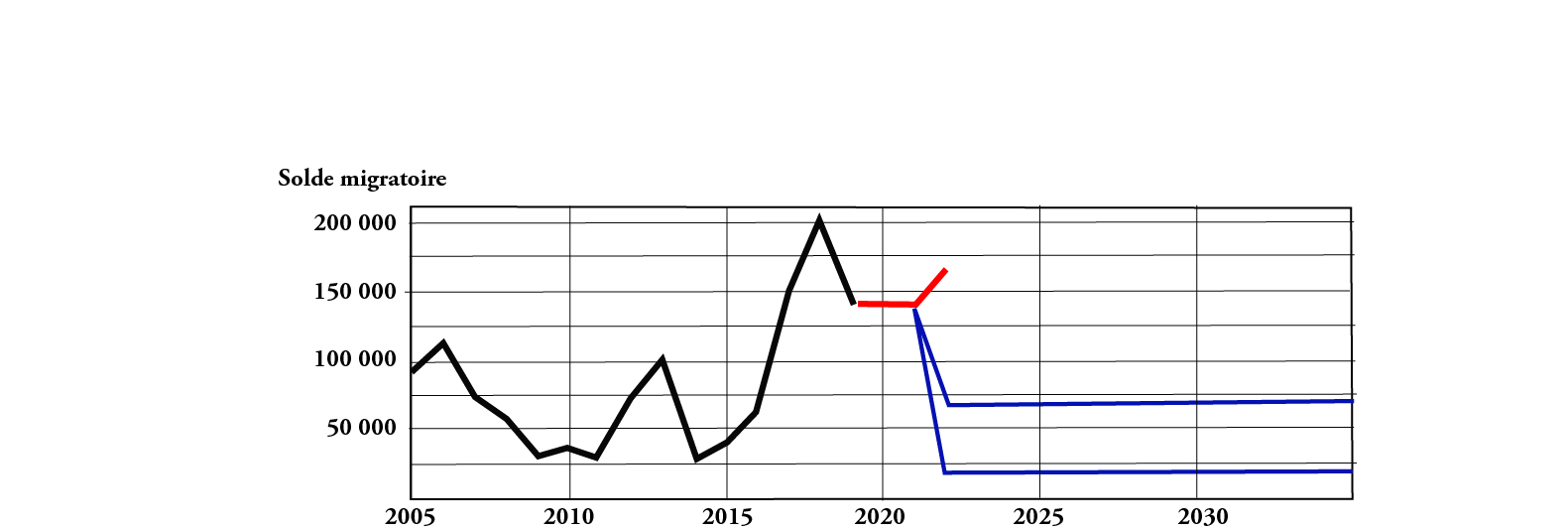 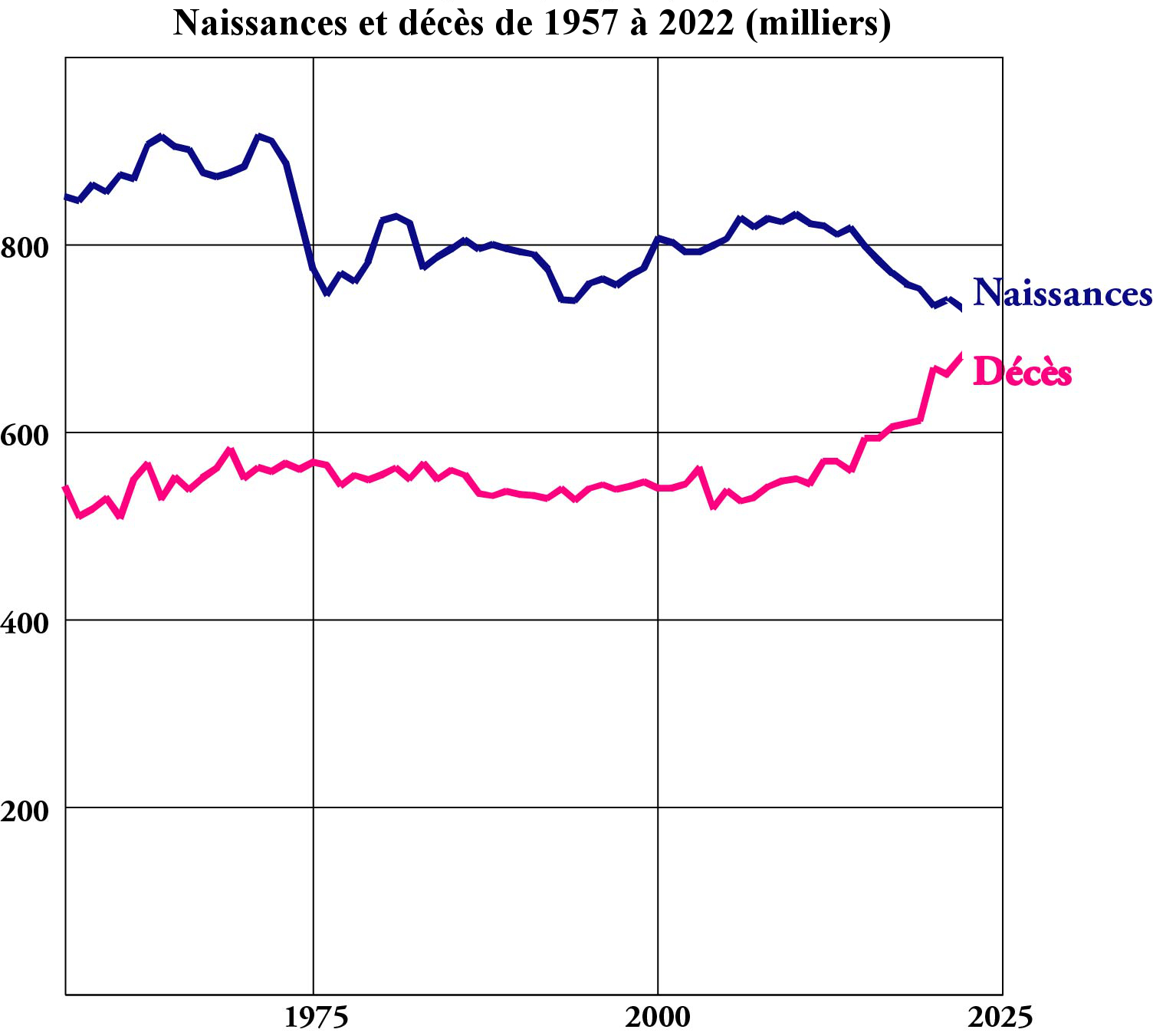 Migrations internationales
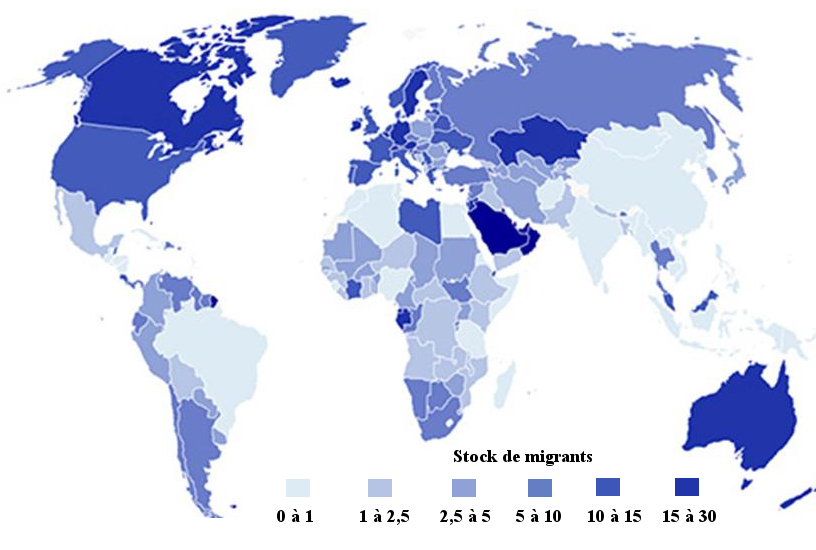 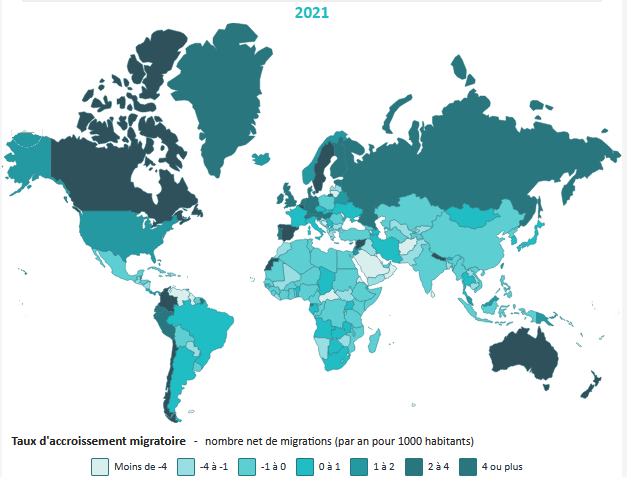 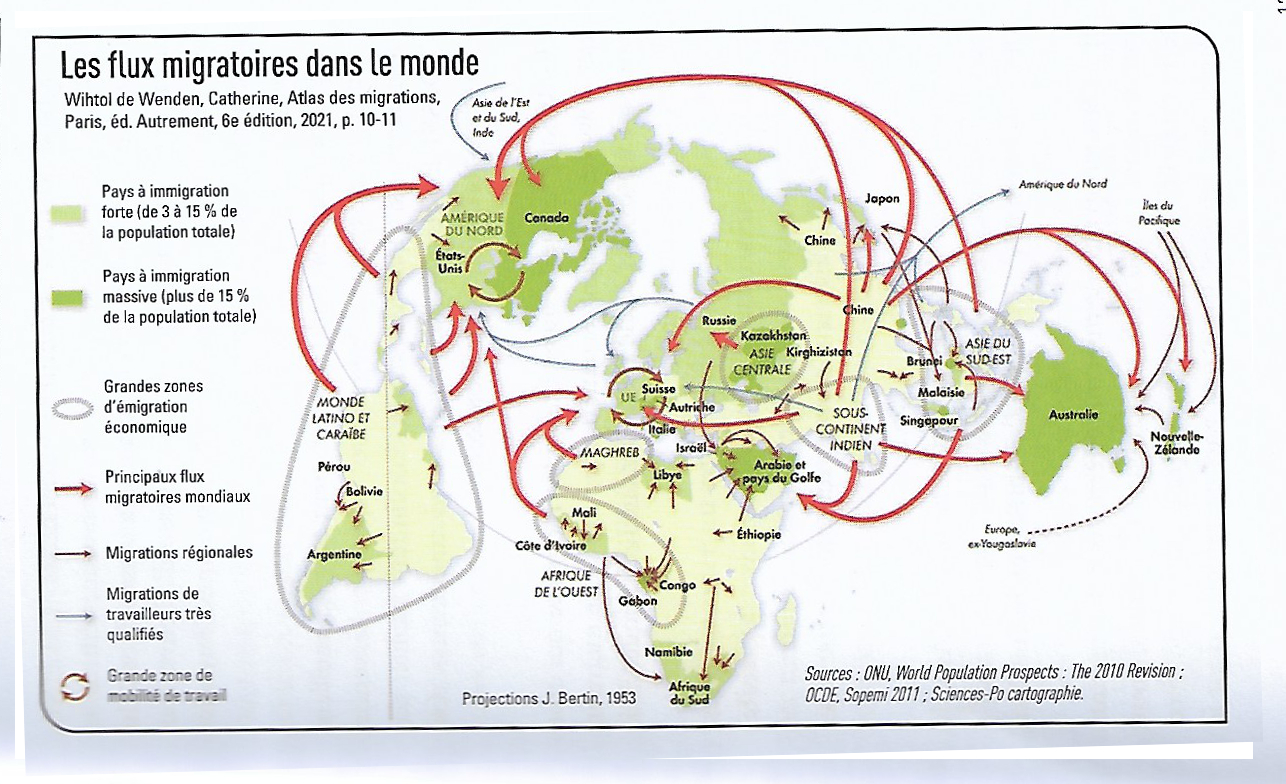 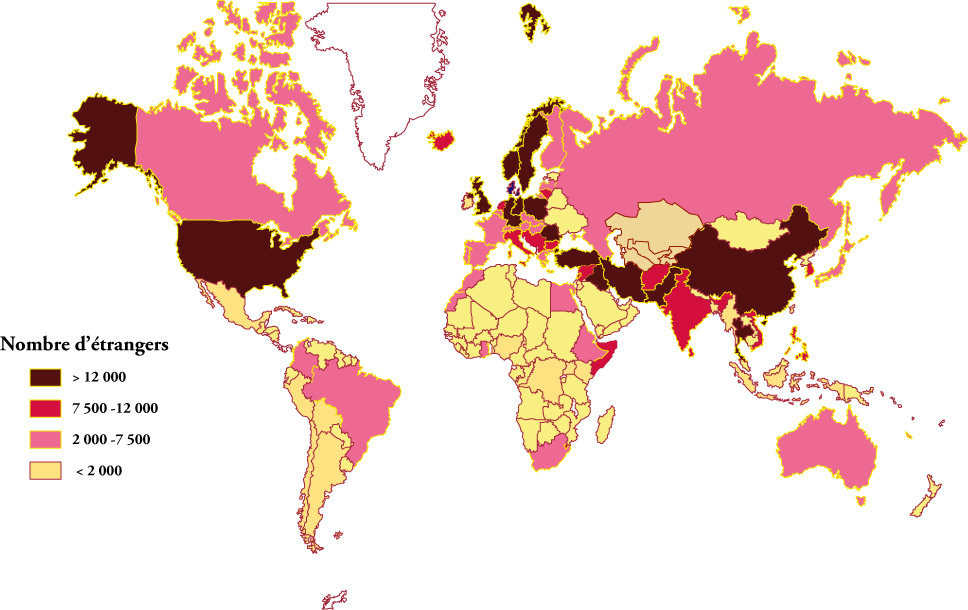 Effectifs d’étrangers présents au Danemark en 2015
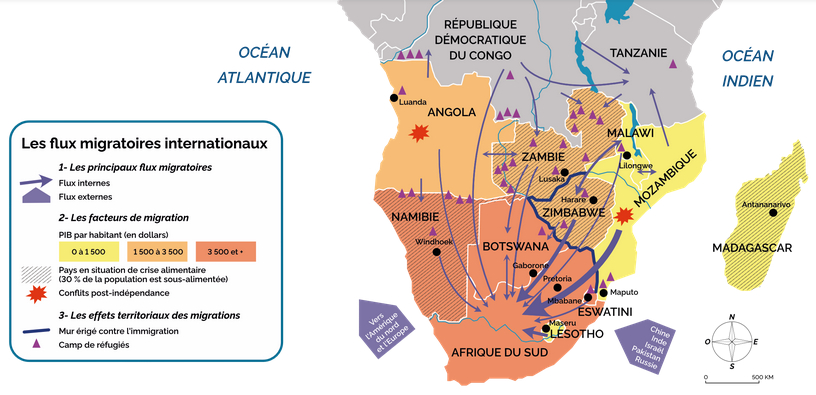 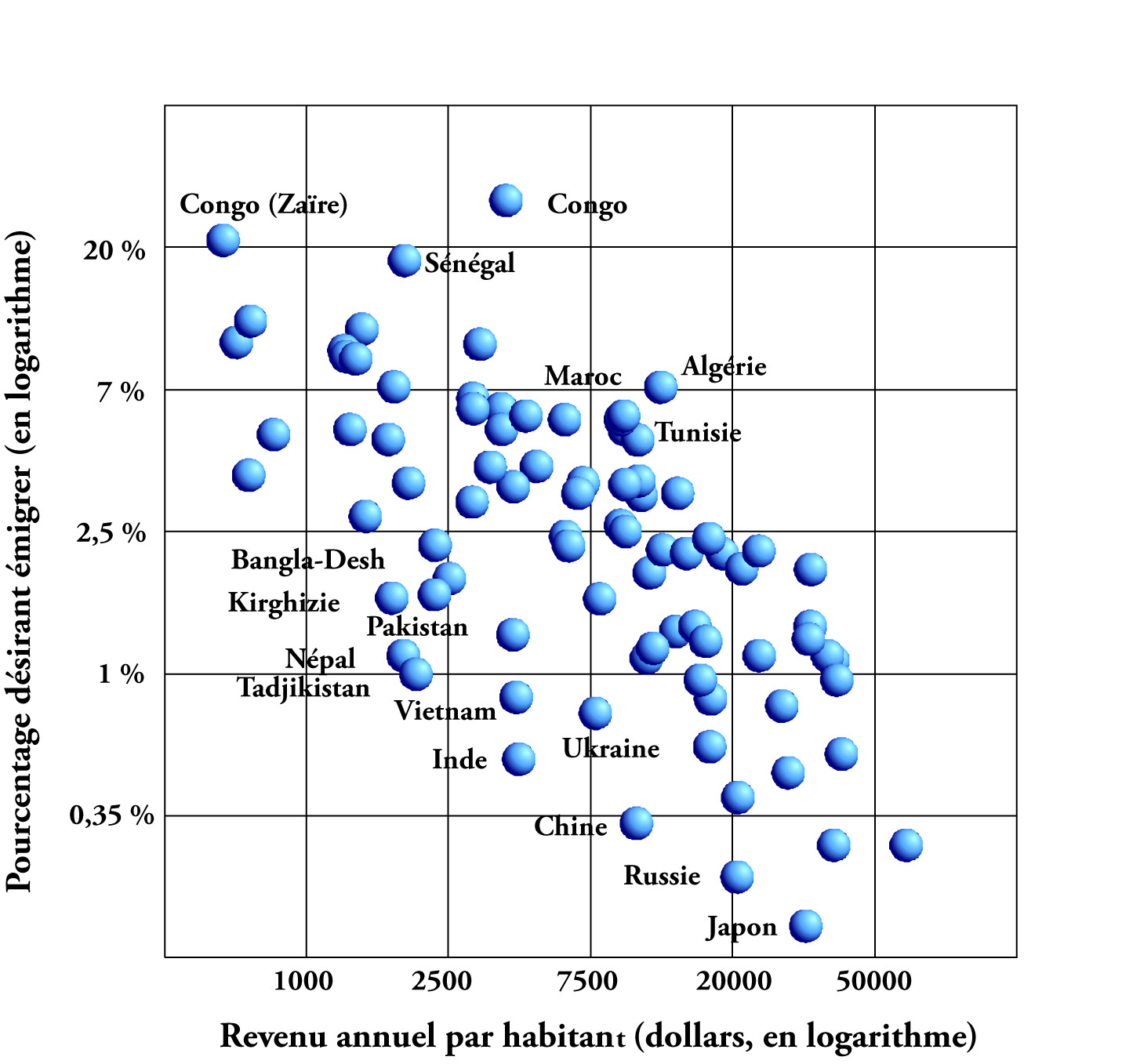 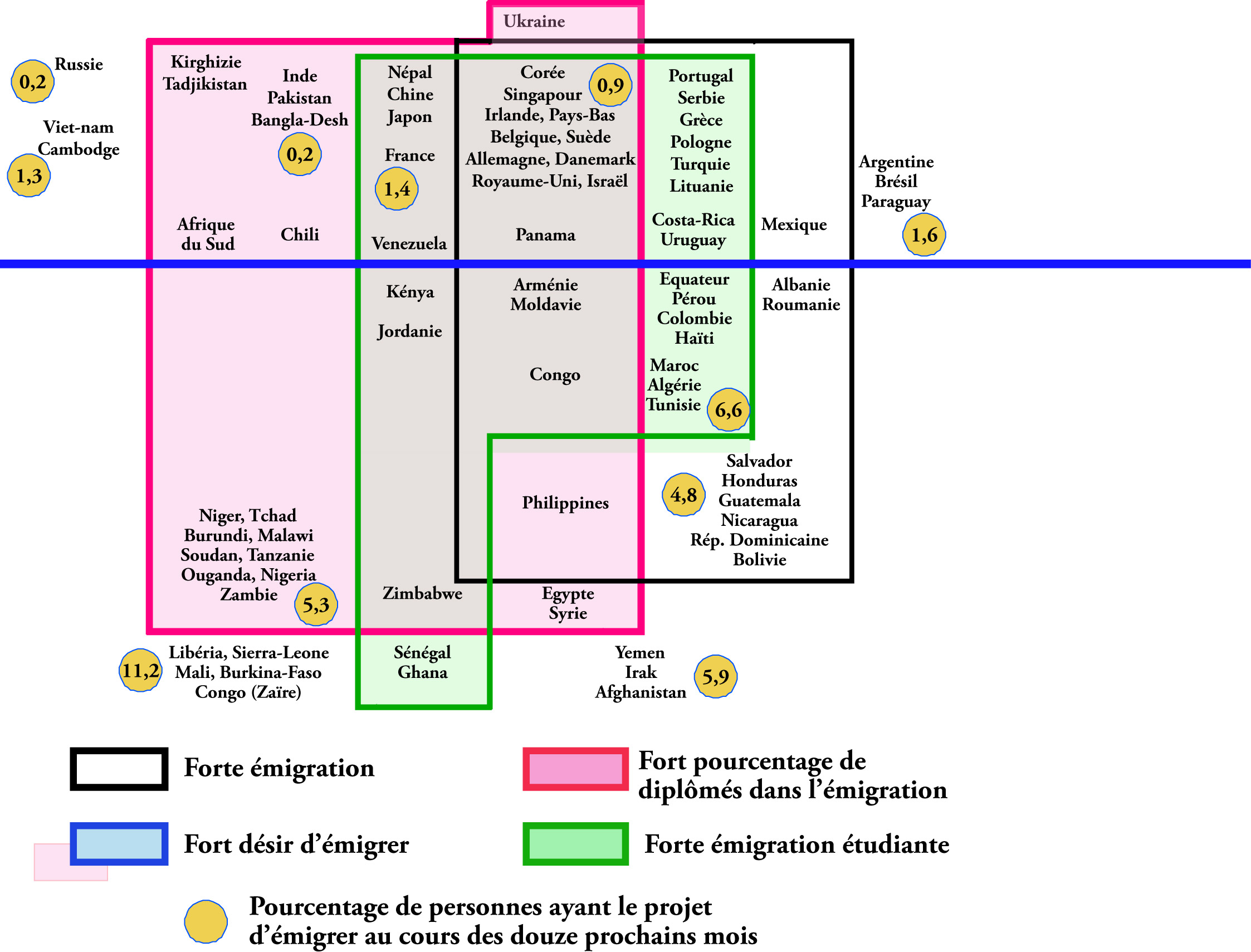 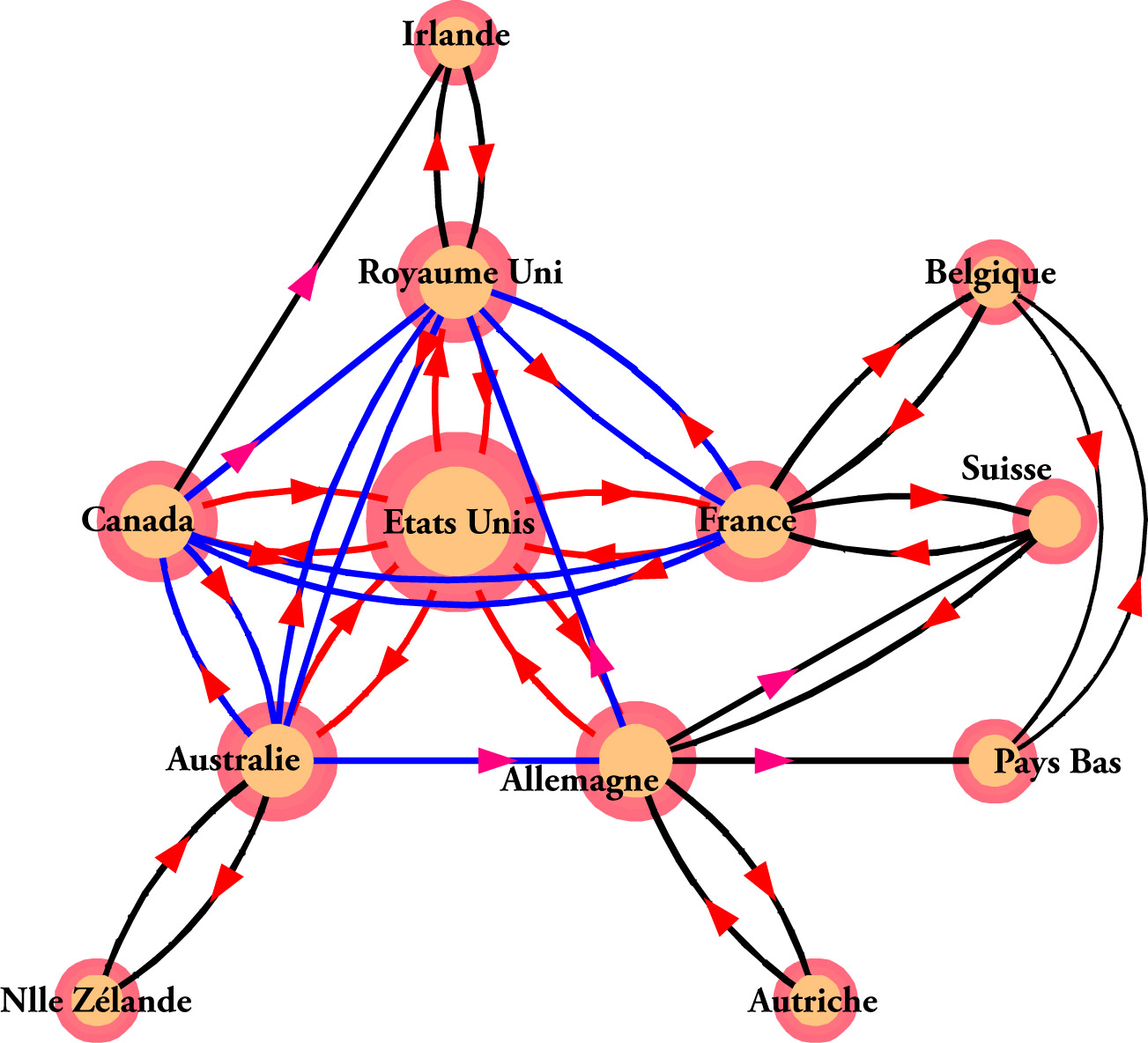 Principales destinations des étudiants étrangers en 2013
A l’intérieur de la France
Croissance de la population
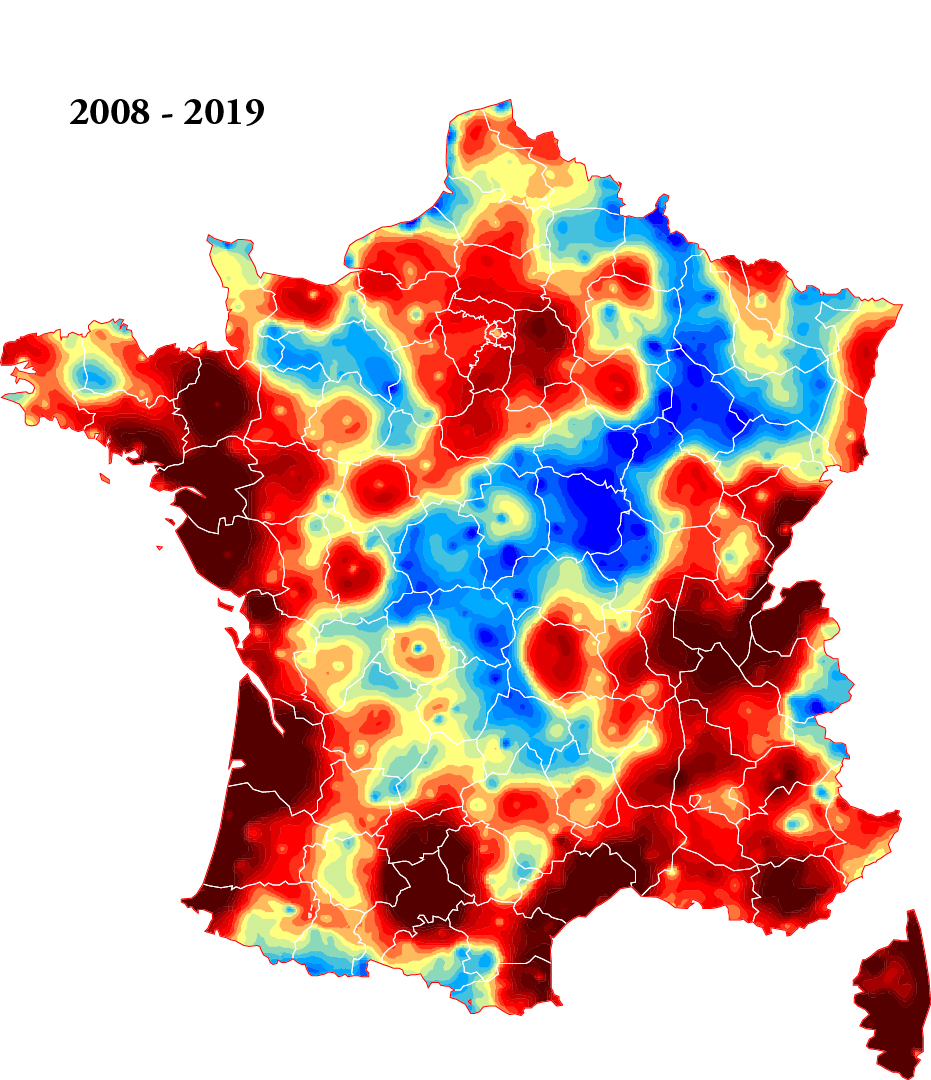 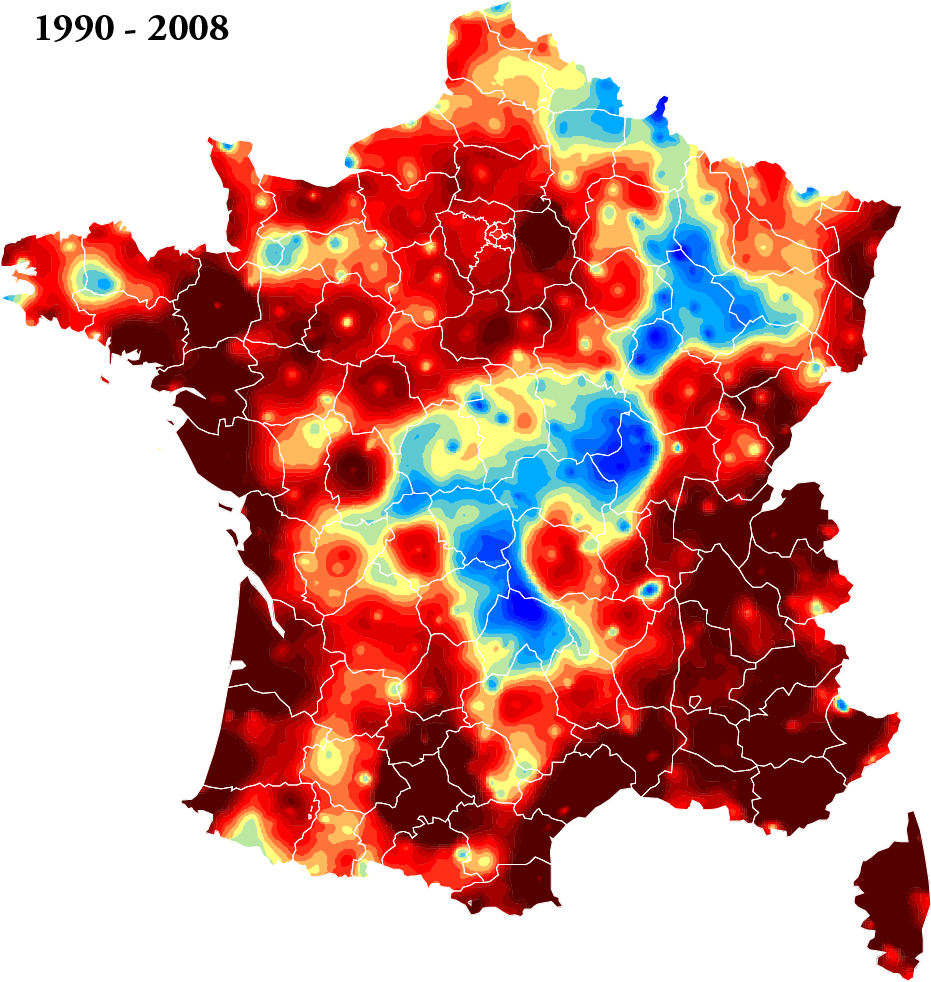 + 1,0 %
+ 0,4 %
   0,0 %
-  0,3 %
-  0,8 %
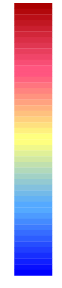 Solde des migrations internes
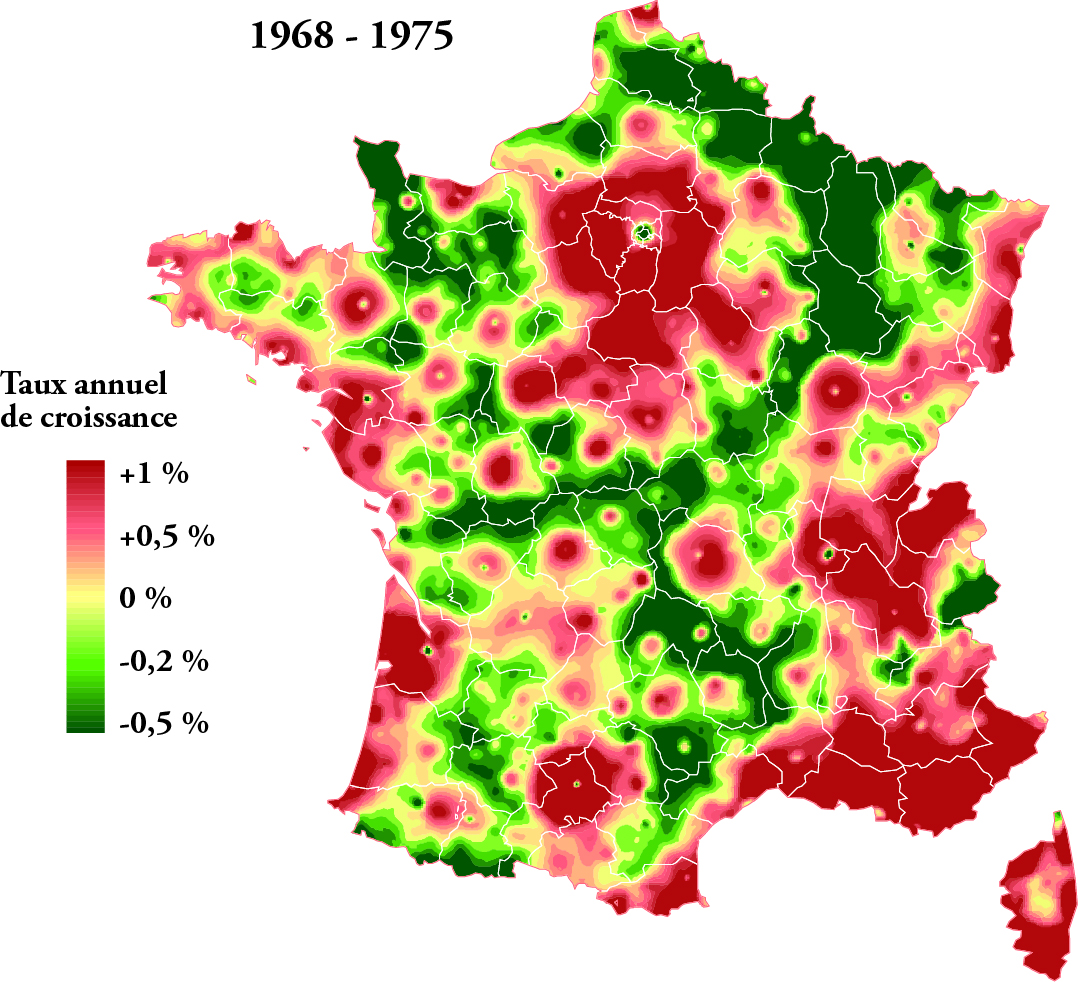 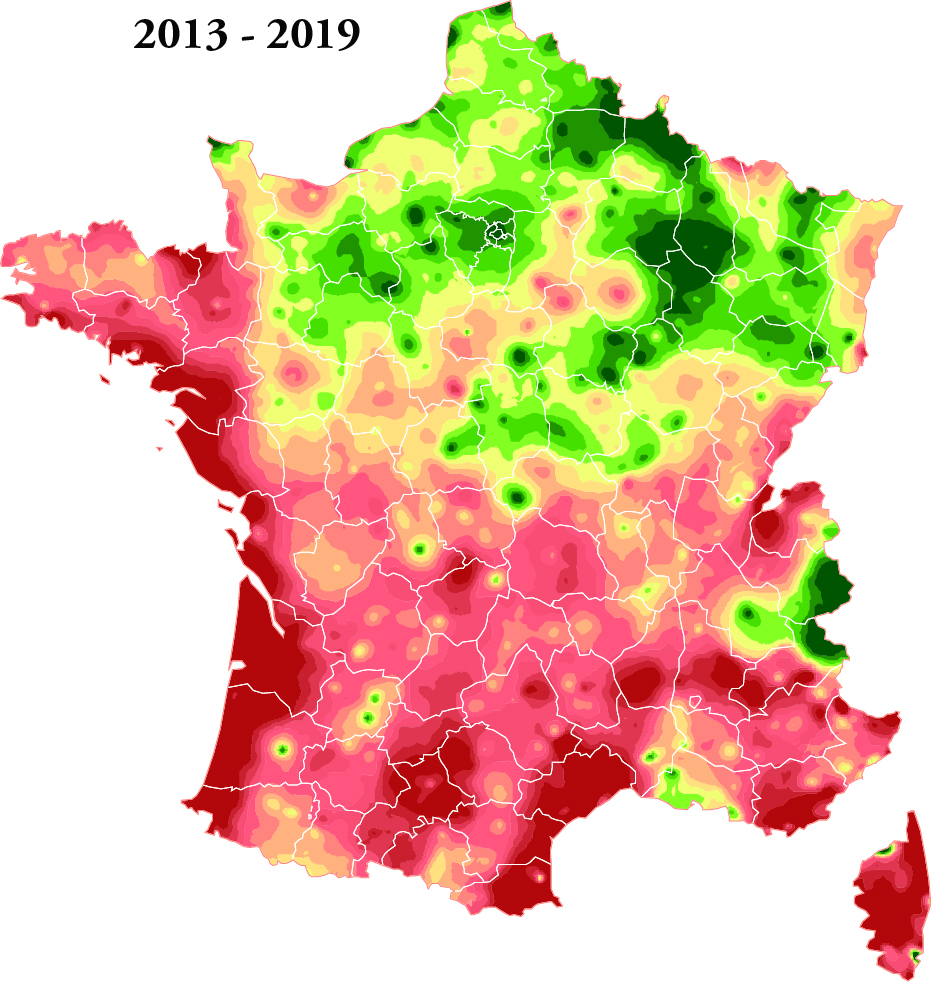 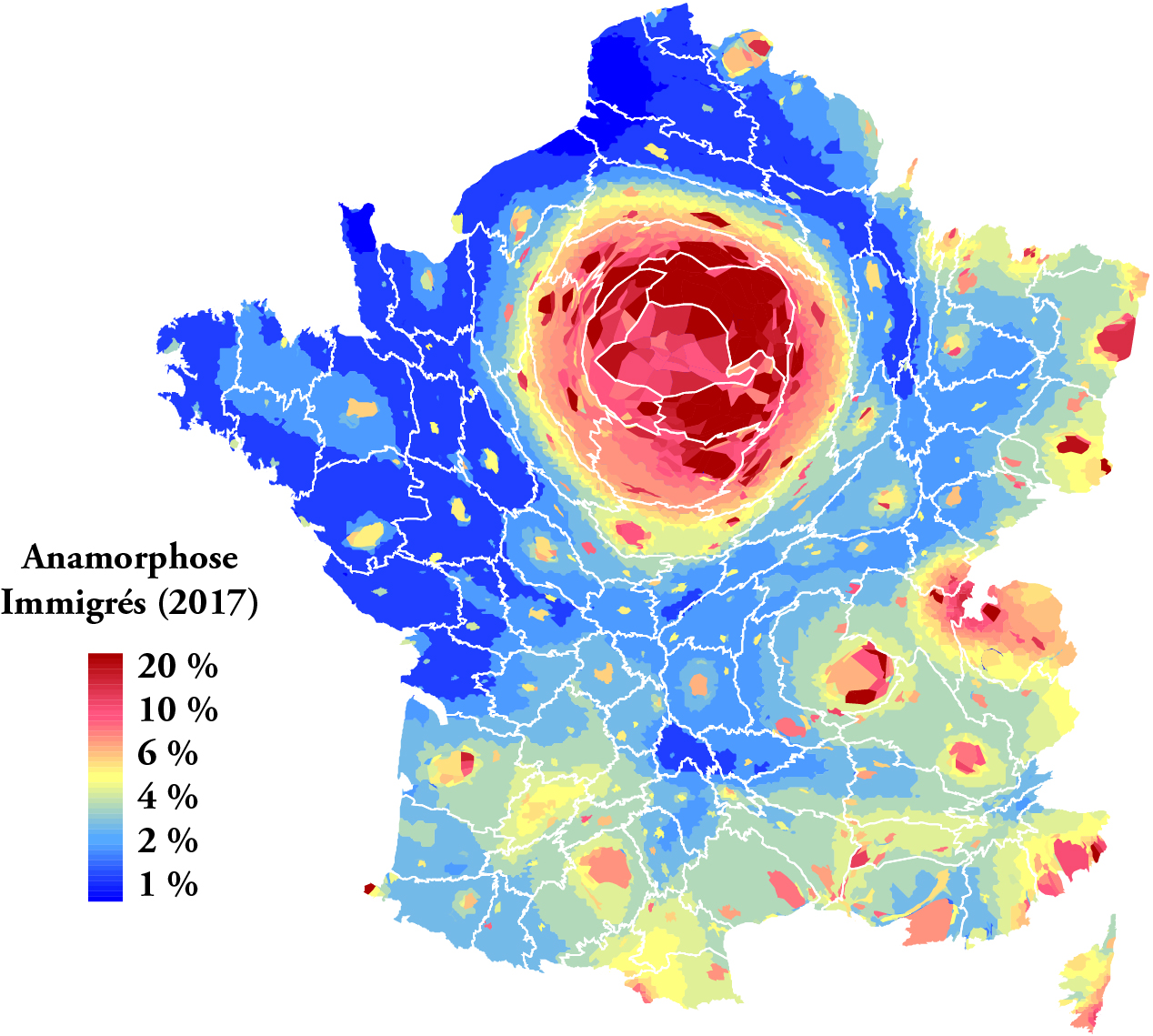 40